«Экзоскелет»
Шаройко Александр
Кушелевский Илья
Кан Георгий Леонидович
проблема
Получение травм при подъёме и передвижении тяжёлых предметов.

сейчас есть виды работ, которые выполняет человек, но при этом люди подвергаются тяжелым физическим  нагрузкам.  при поднятии тяжестей люди травмируют себя и свою спину. Например, меняют шпалы или рельсы. При этом использовать тяжелую технику, не всегда возможно, безопасно и оперативно.
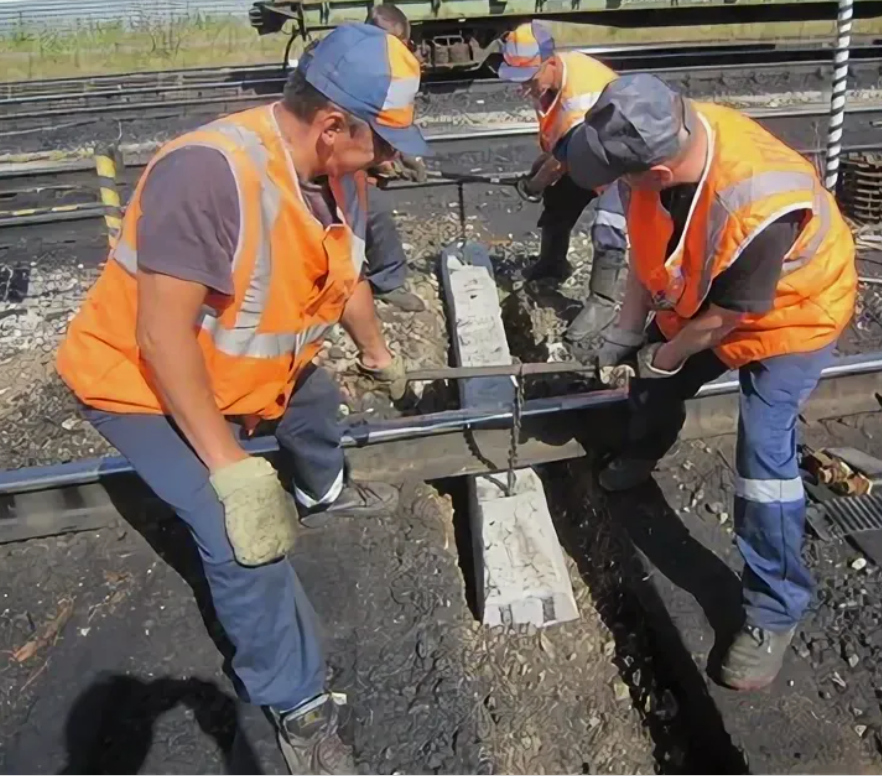 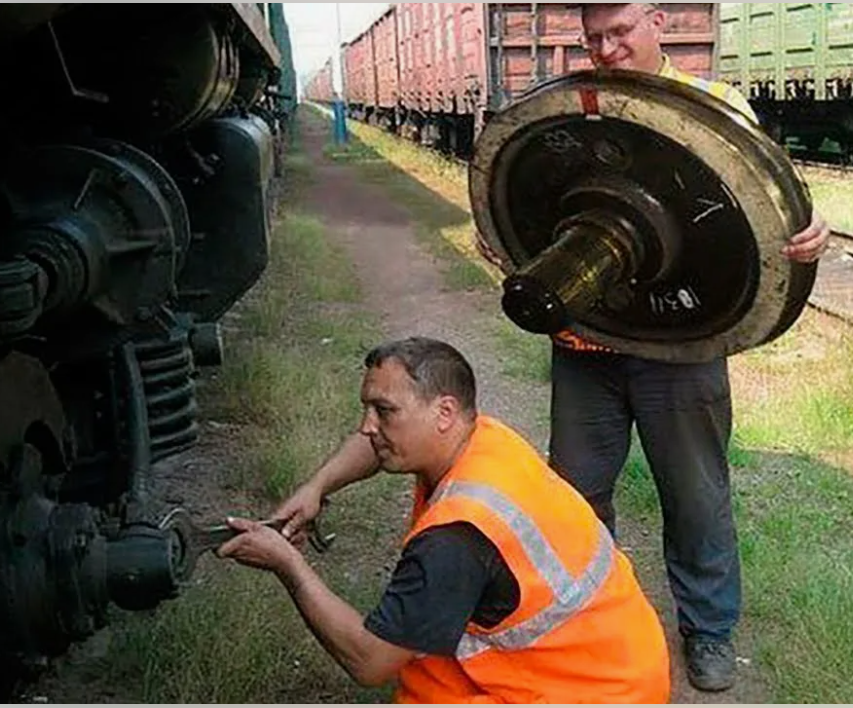 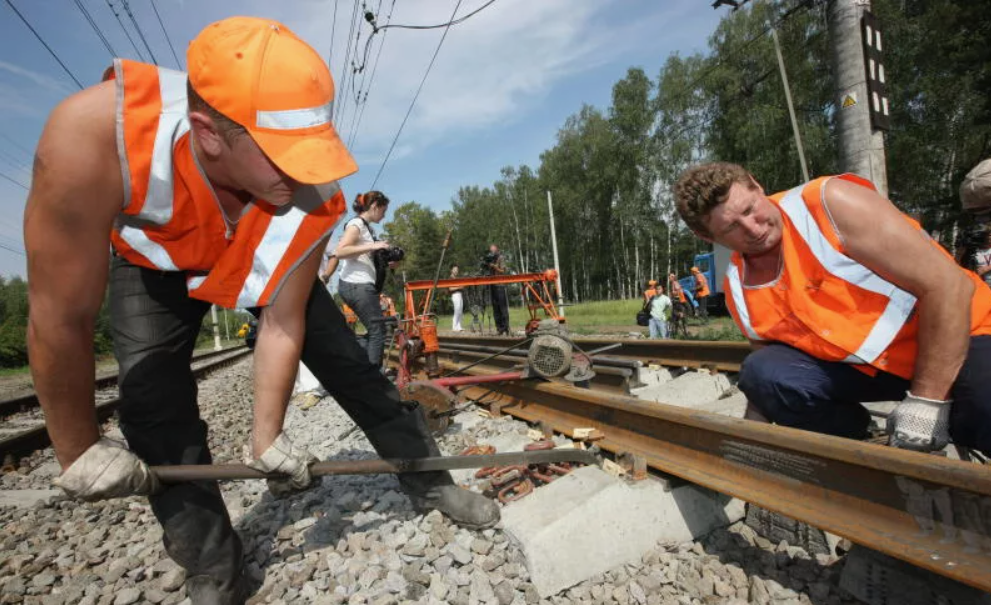 Цель
Цель проекта-разработать прибор который увеличит грузоподъёмность человека в несколько раз.
Задачи
Выполнить макет из лего
Спроектировать макет из металла
Изобрести крепление руки к телу человека
Создать систему управления
Эволюция проекта
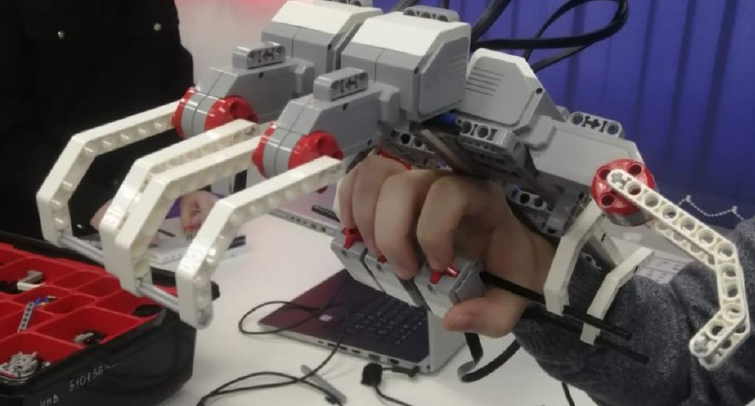 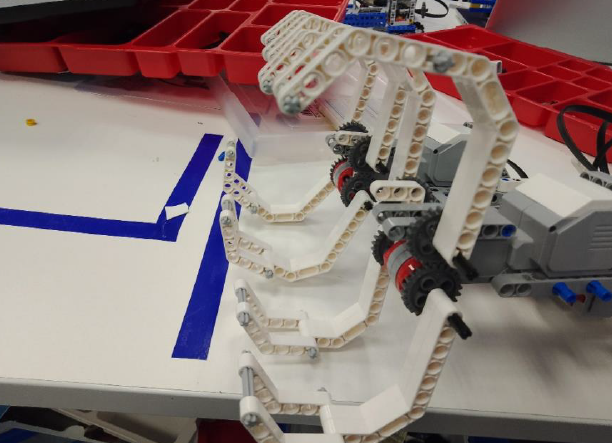 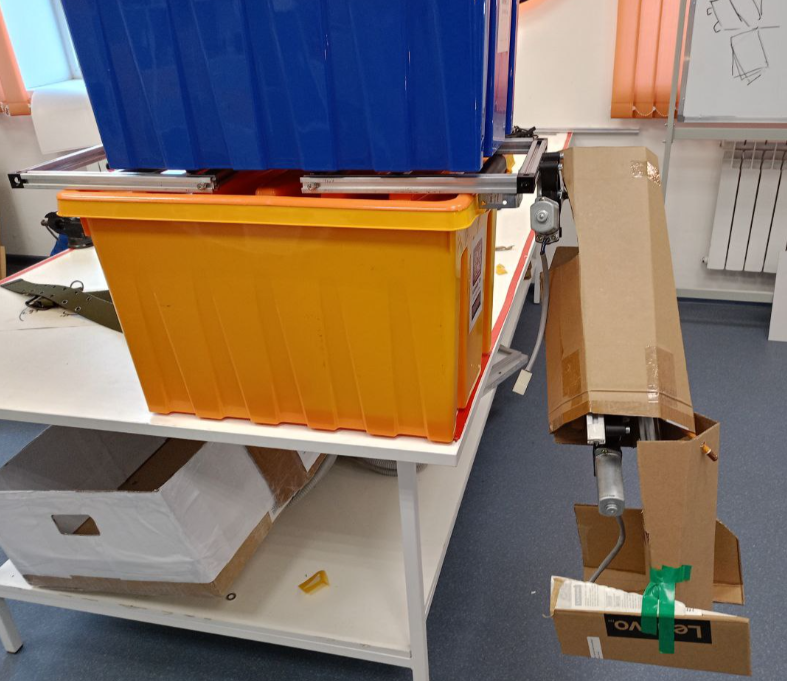 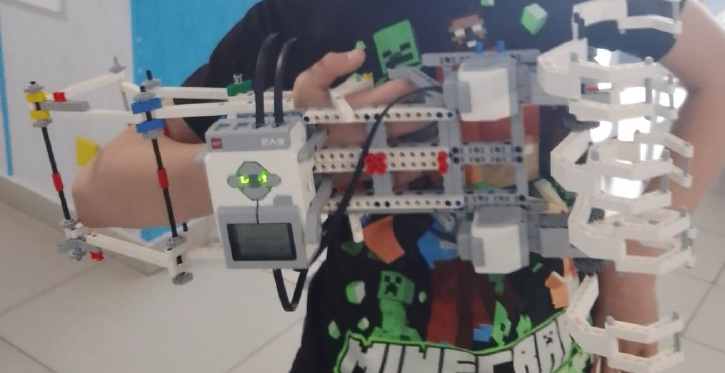 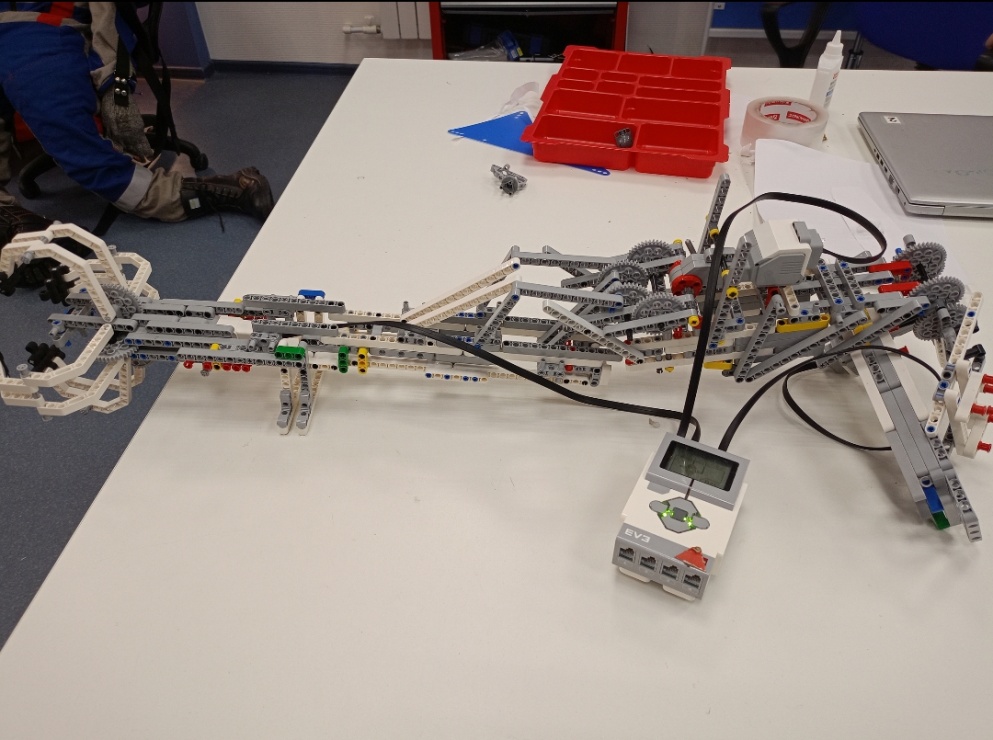 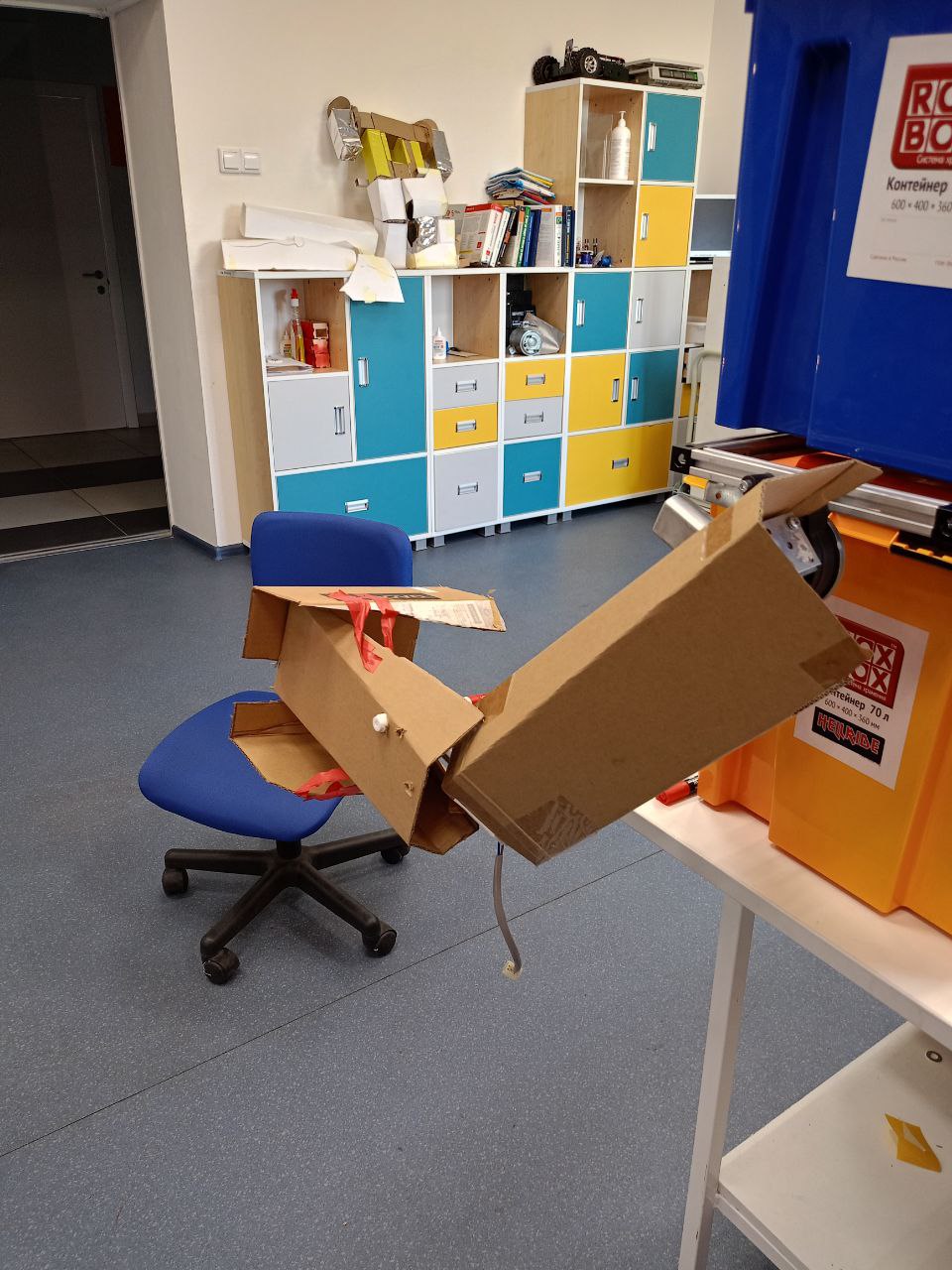 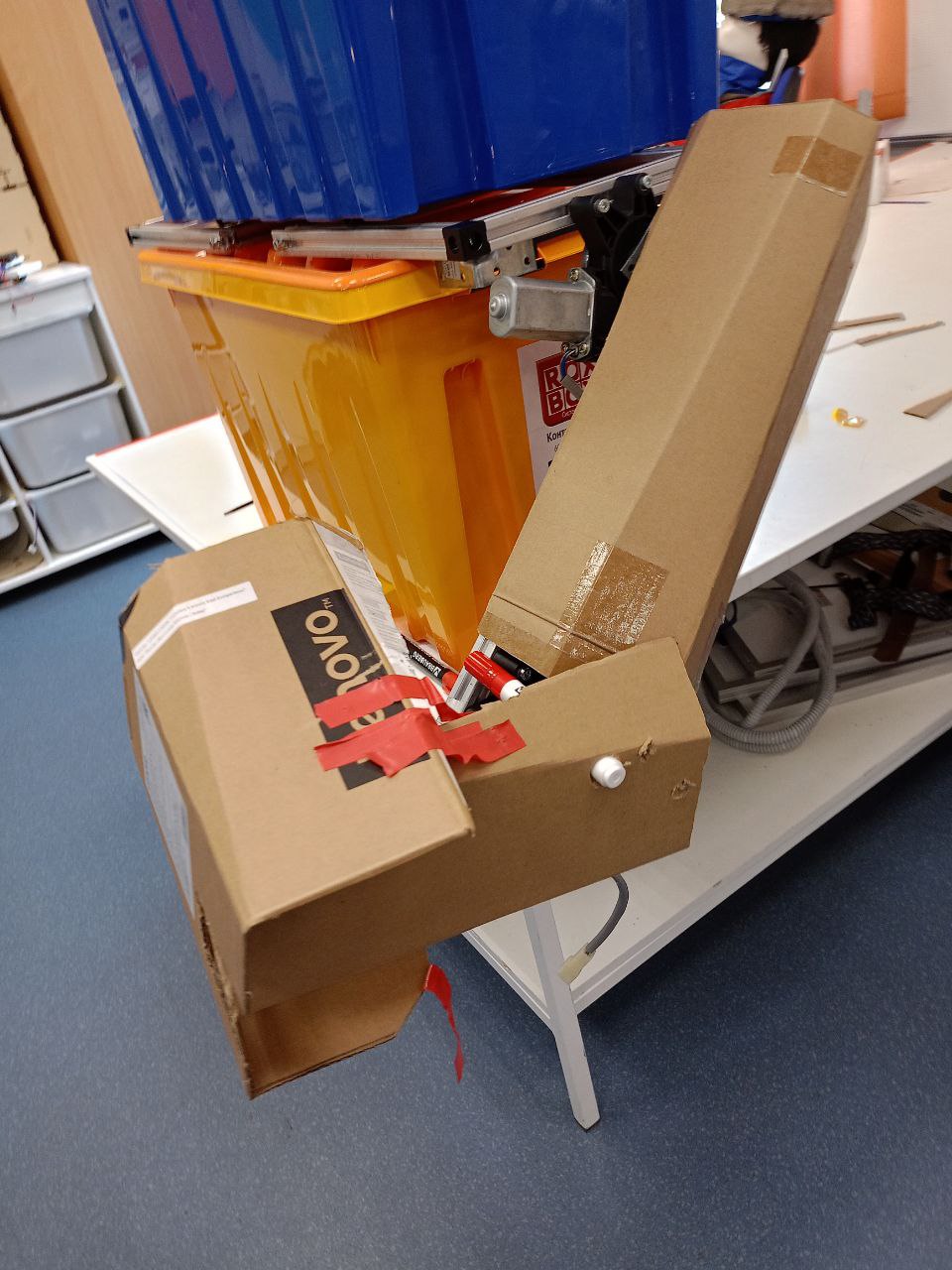 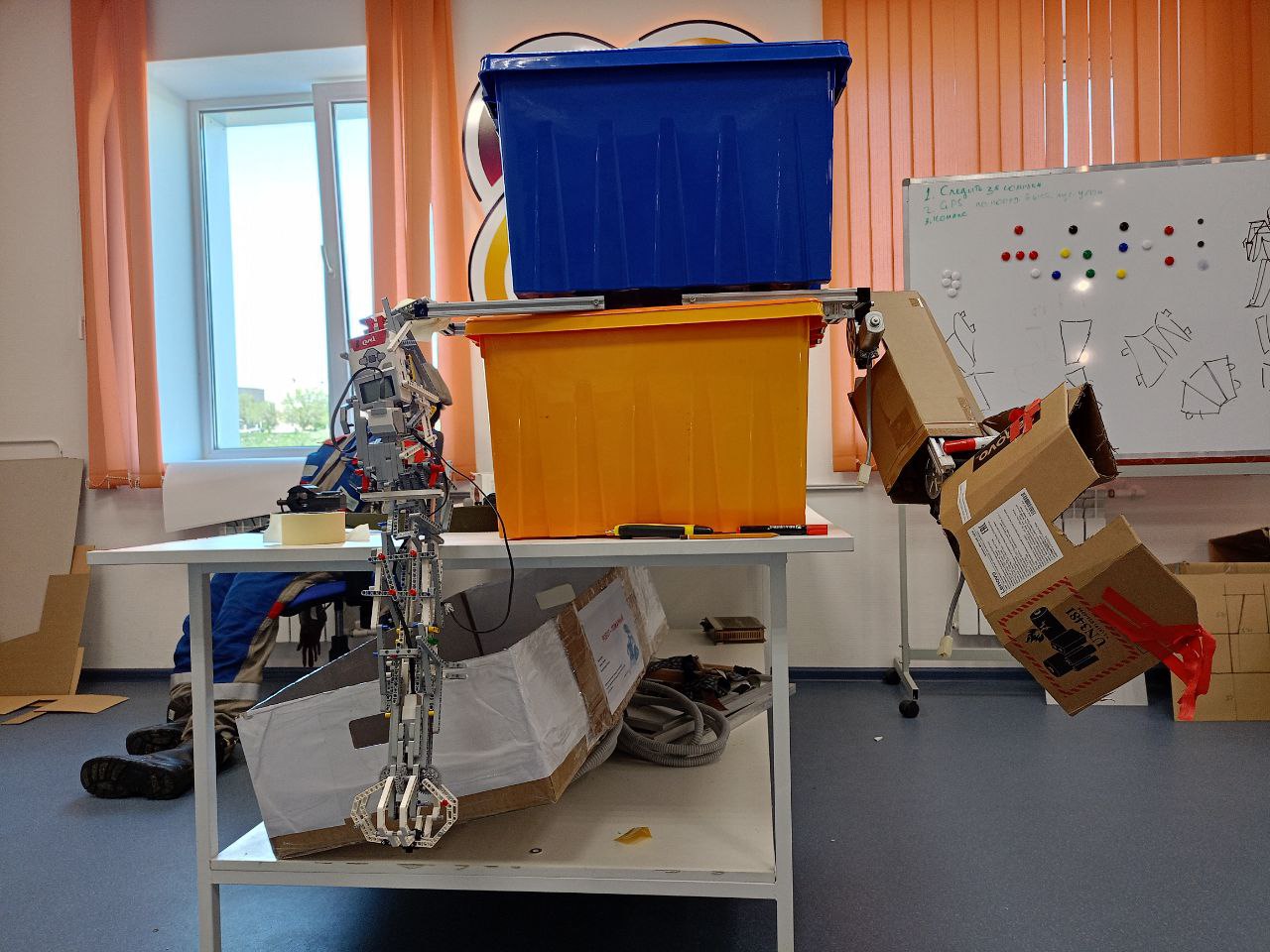 в
В этом месте схема скелета на человеке
Червячная передача мощная, позволяет сохранять положение груза без нагрузки на электродвигатель
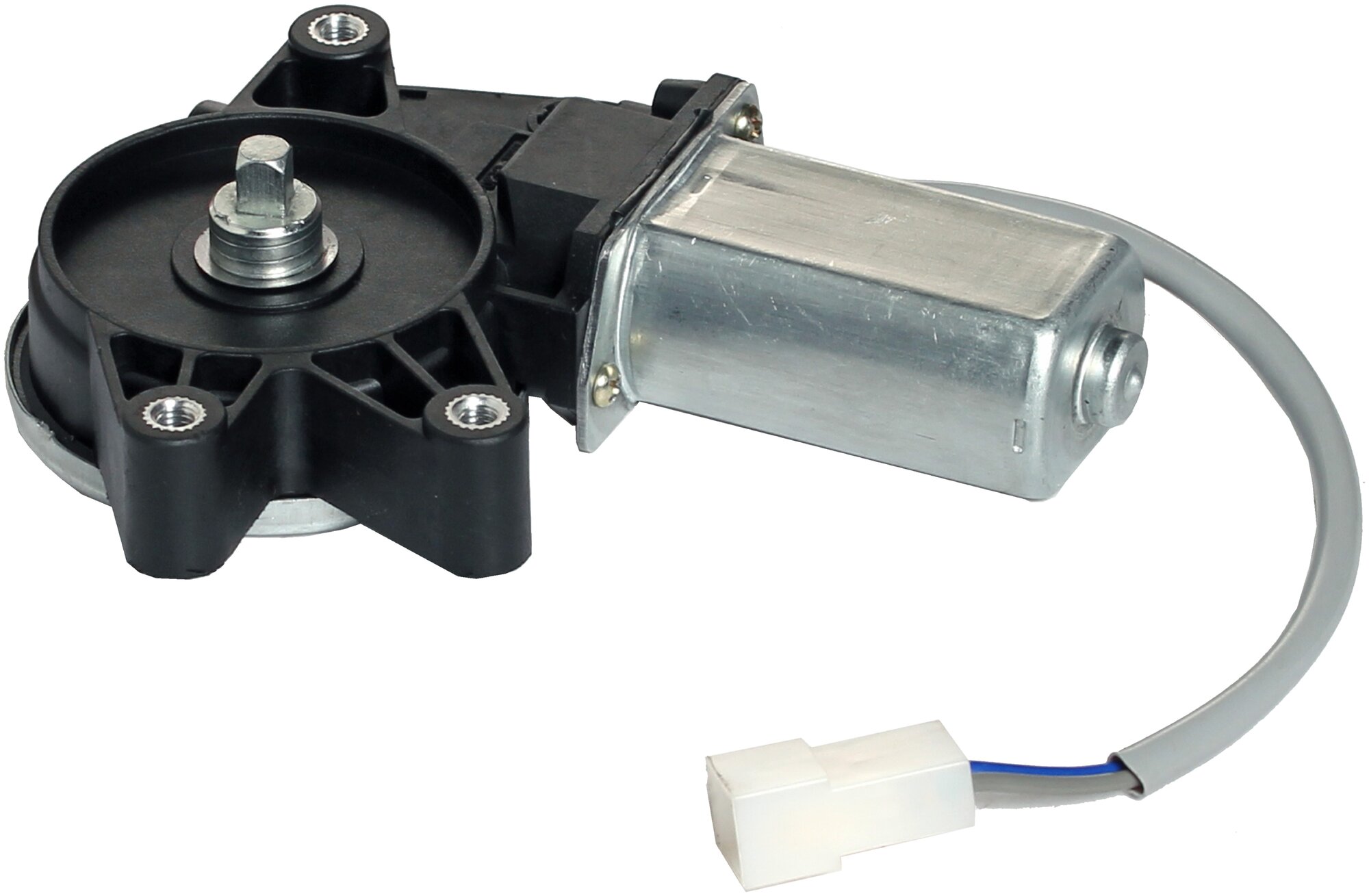 Чертежи и принципиальные схемы
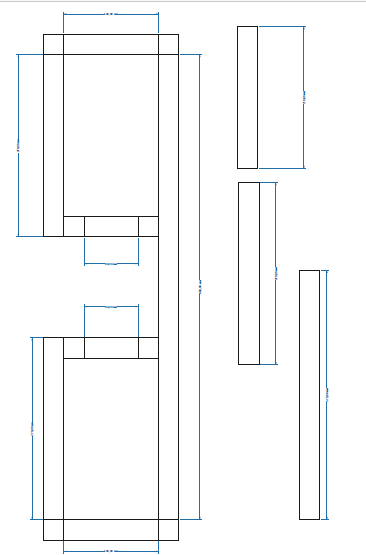 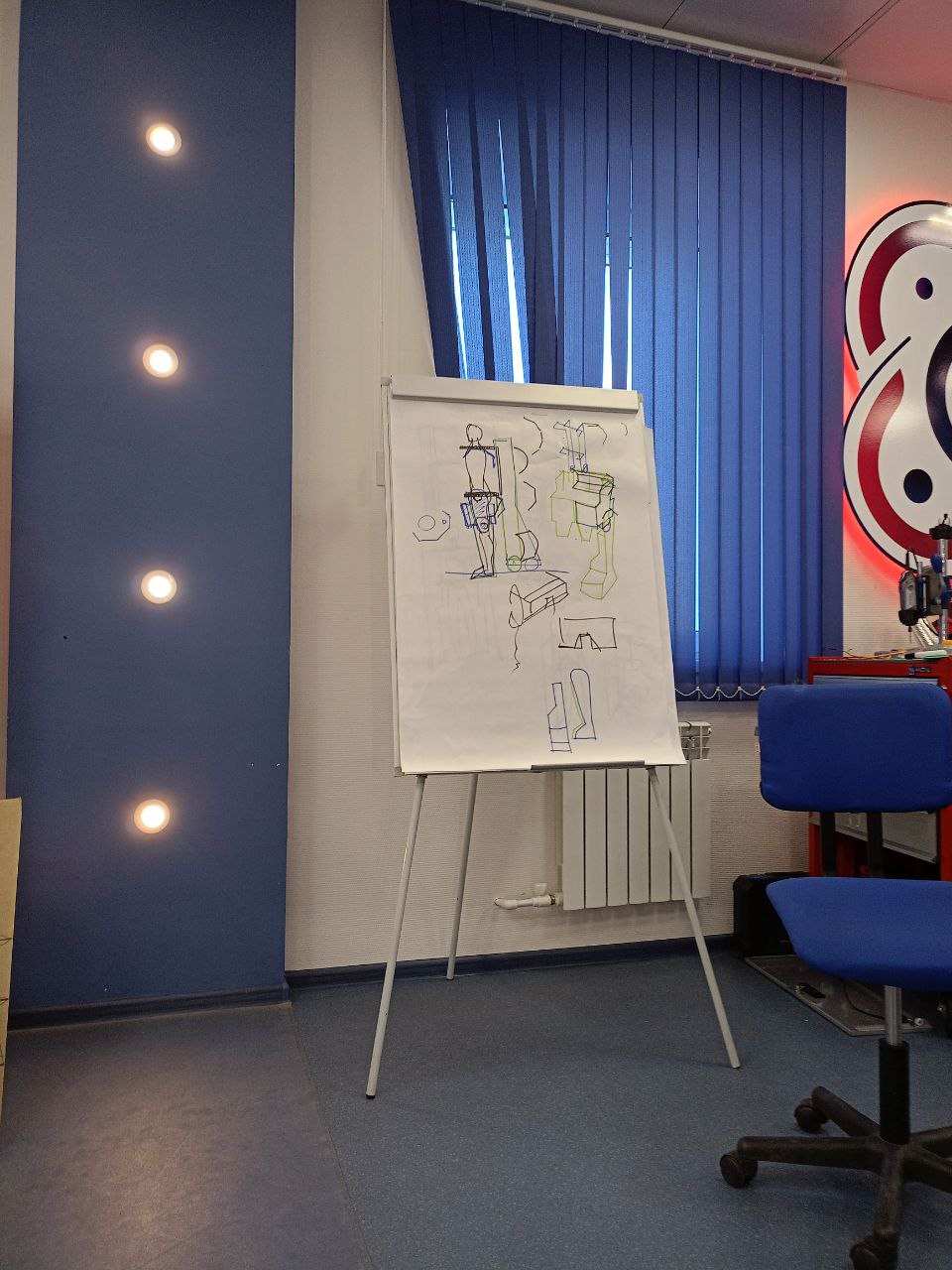 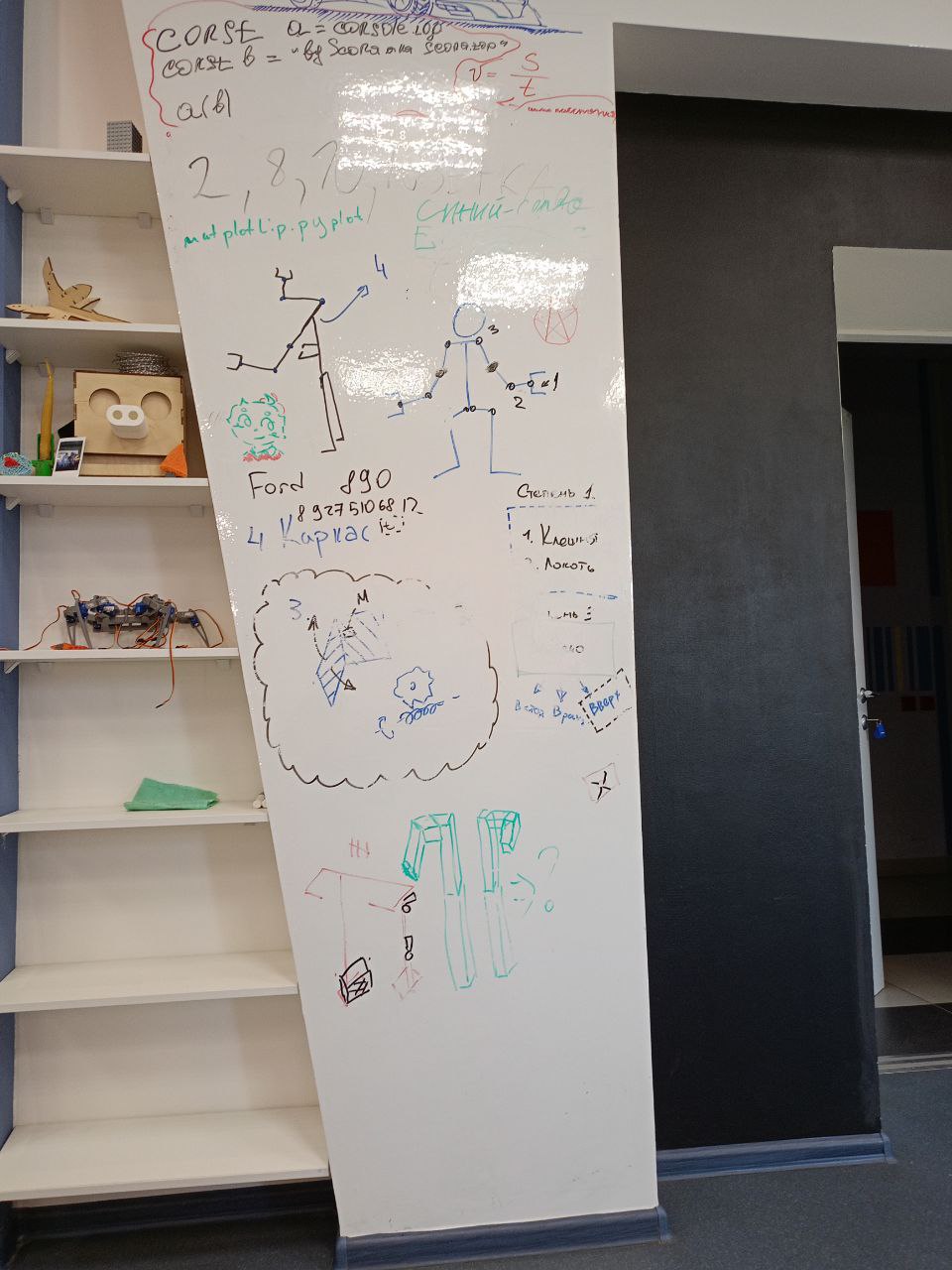 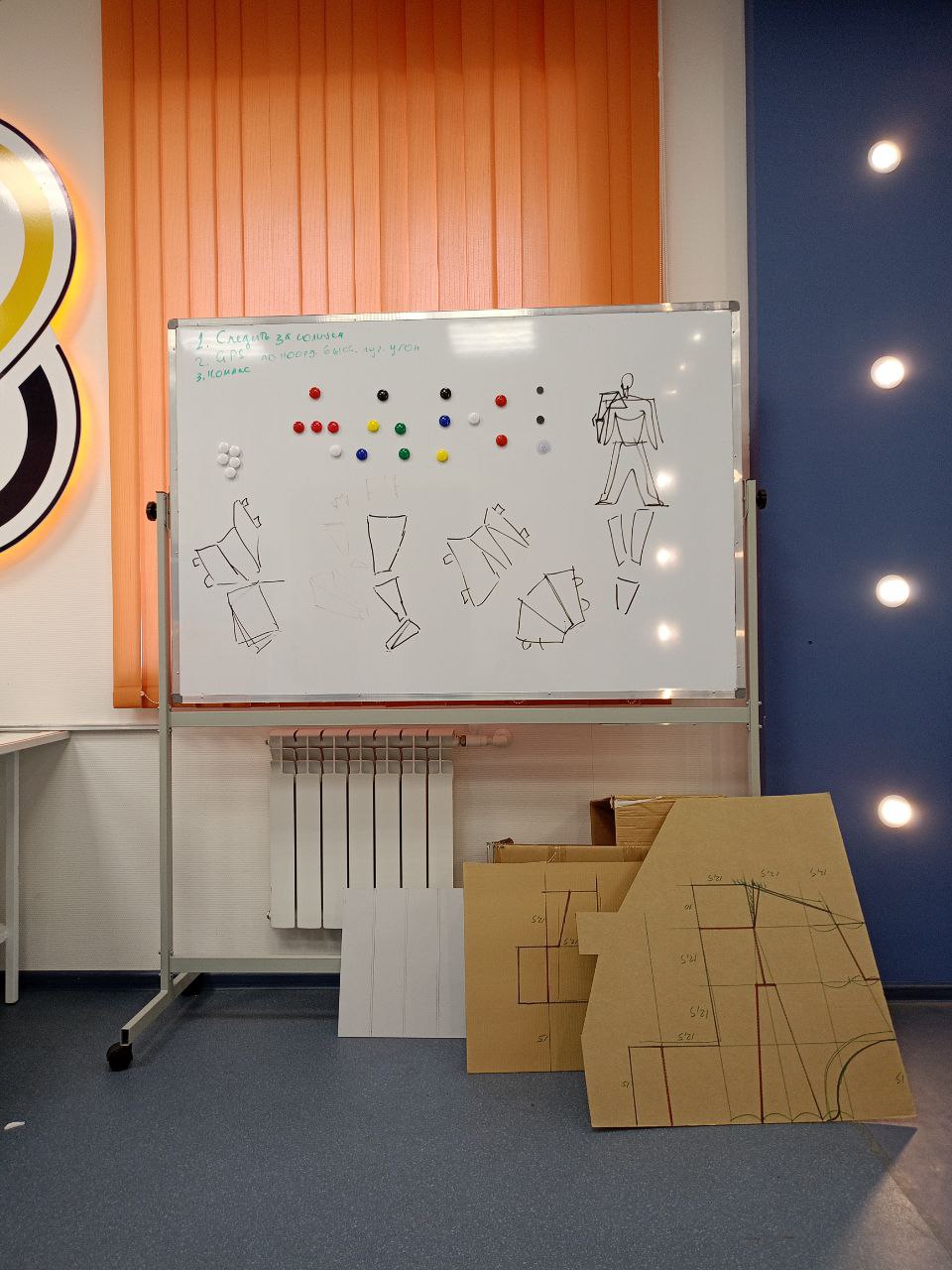 Принципиальная схема руки
Сервопривод
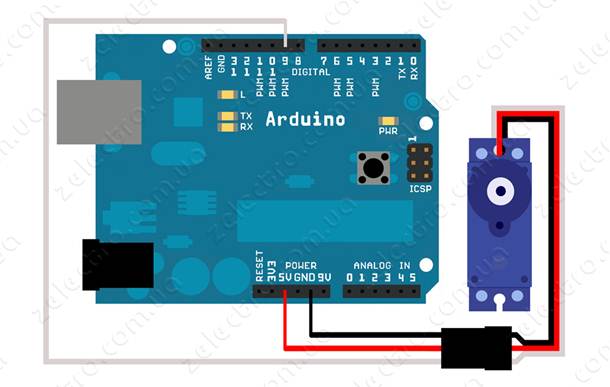 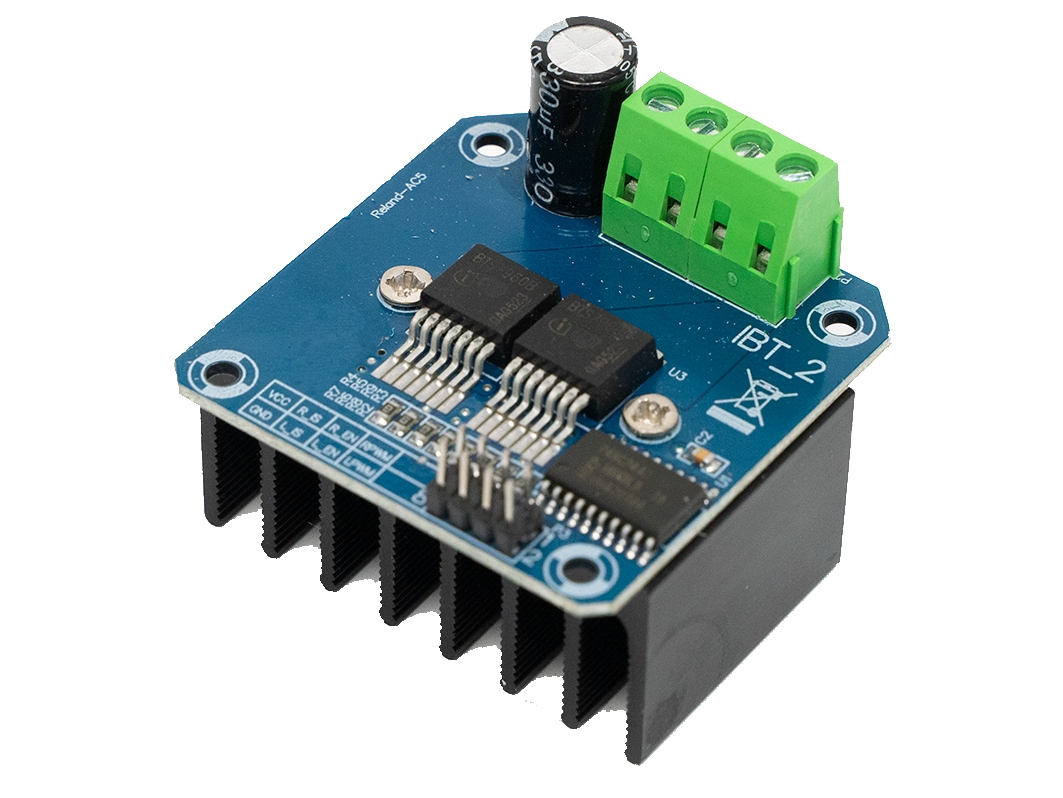 Мотор
Мотор
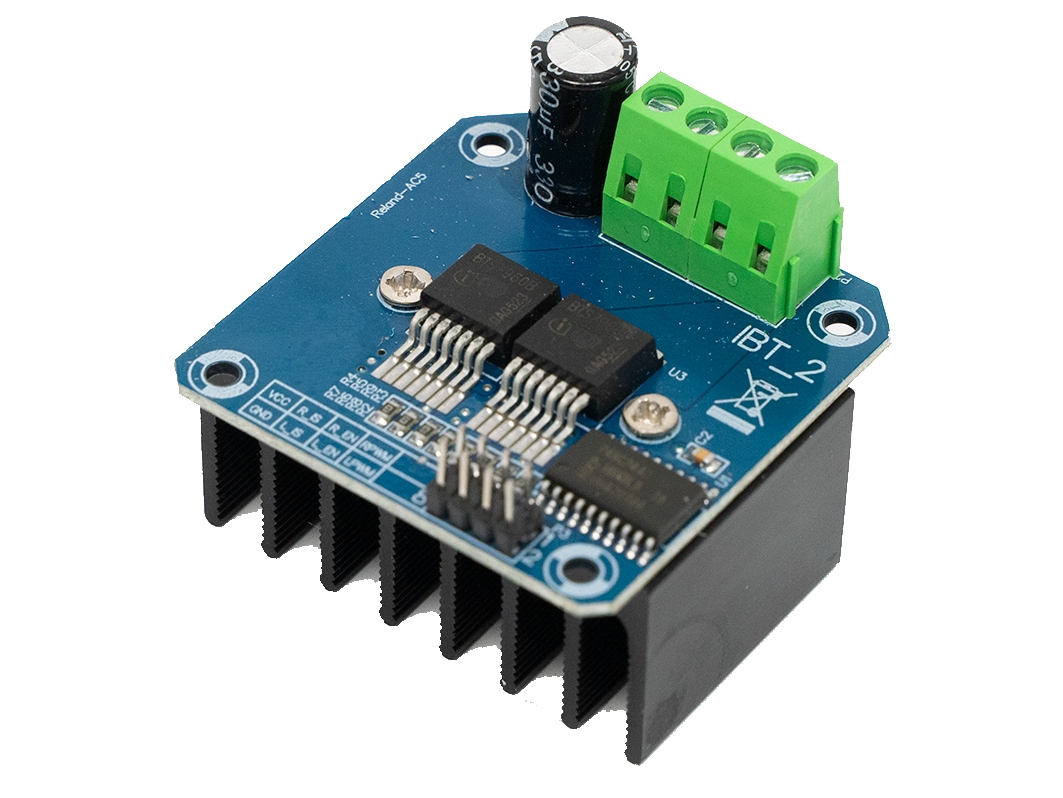 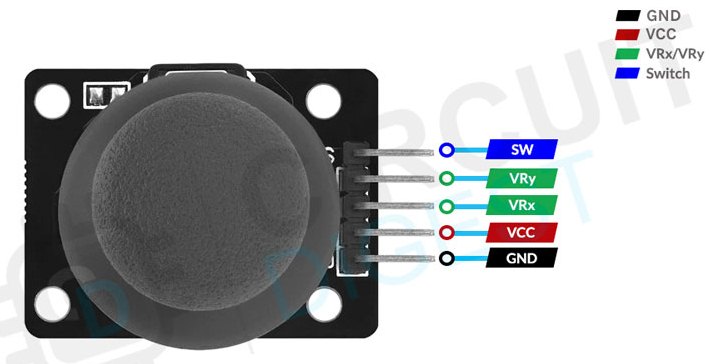 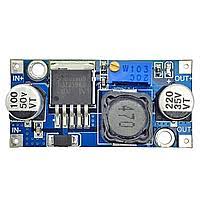 6,5v
12v
Вывод
В ходе реализации проекта у нас сформированные умения и знания: самостоятельно решать технические задачи в процессе разработки и сборки робота. Создавать действующие модели роботов на основе конструктора LEGO.